Advancing Suicide Prevention Best Practices in Peer Support for Service Members, Veterans, and their Families
2017 DoD/VA Suicide Prevention Conference
Disclaimer
The views, opinions, and content expressed in these presentations do not necessarily reflect the views, opinions, or policies of the Center for Mental Health Services (CMHS), the Substance Abuse and Mental Health Services Administration (SAMHSA), or the U.S. Department of Health and Human Services (HHS).
3
Introductions
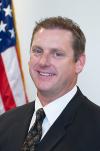 Charles H. Smith, Ph.D. 
SAMHSA Regional Administrator, oversees Region VIII, which includes Colorado, Montana, North Dakota, South Dakota, Utah, and Wyoming
4
Presenters
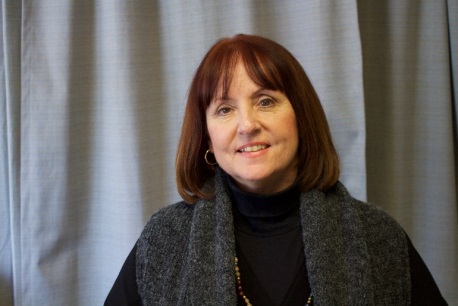 Cicely K. Burrows-McElwain, L.C.S.W.-C.
Military and Veteran Affairs Liaison
National Policy Liaison Branch 
Division of Regional and National Policy/Office of Policy, 
Planning, and Innovation, SAMHSA
Donna Aligata, R.N.C.Project Director 
SAMHSA’s SMVF TA Center
Policy Research Associates, Inc.
5
Key Areas for our Discussion
Learn about SAMHSA’s work in serving Military and Veterans 

Understand the operations of the SMVF TA Center 

Review the SPPEER Virtual Implementation Academy  Model

Learn about promising outcomes for several states in the pilot cohort
6
Collaboration Across Federal Agencies
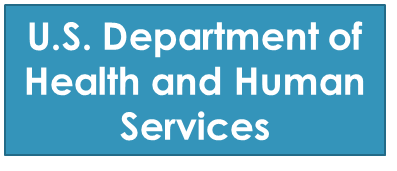 U.S. Department of Defense
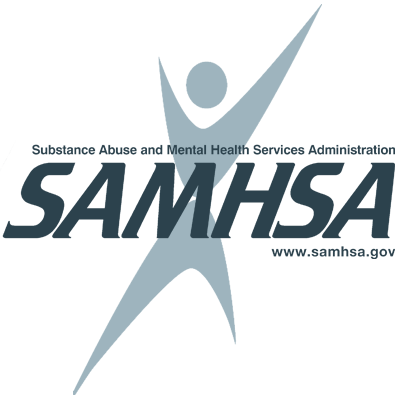 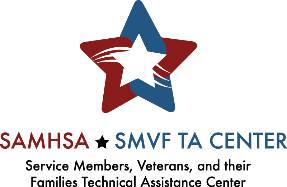 7
Interagency Task Force on Military and Veterans Mental Health
2012 Executive Order directing DoD, VA, and DHHS to collaboratively focus on 8 key domains related to SMVF populations nationwide
8
The SMVF TA Center
Since 2008, SAMHSA’s Service Members, Veterans, and their Families (SMVF) Technical Assistance (TA) Center has held 8 Policy Academies and 6 Implementation Academies on specific topics of interest to states

49 states, 4 territories, and the District of Columbia have attended one or more of these events and received assistance from the SMVF TA Center in meeting their priorities
9
The SMVF TA Center (cont’d)
Work with teams across the country gaining a broad perspective on emerging trends and best practices for SMVF
Connects our teams to national experts
Shares lessons learned from other states
Offers a variety of technical assistance opportunities
10
Technical Assistance
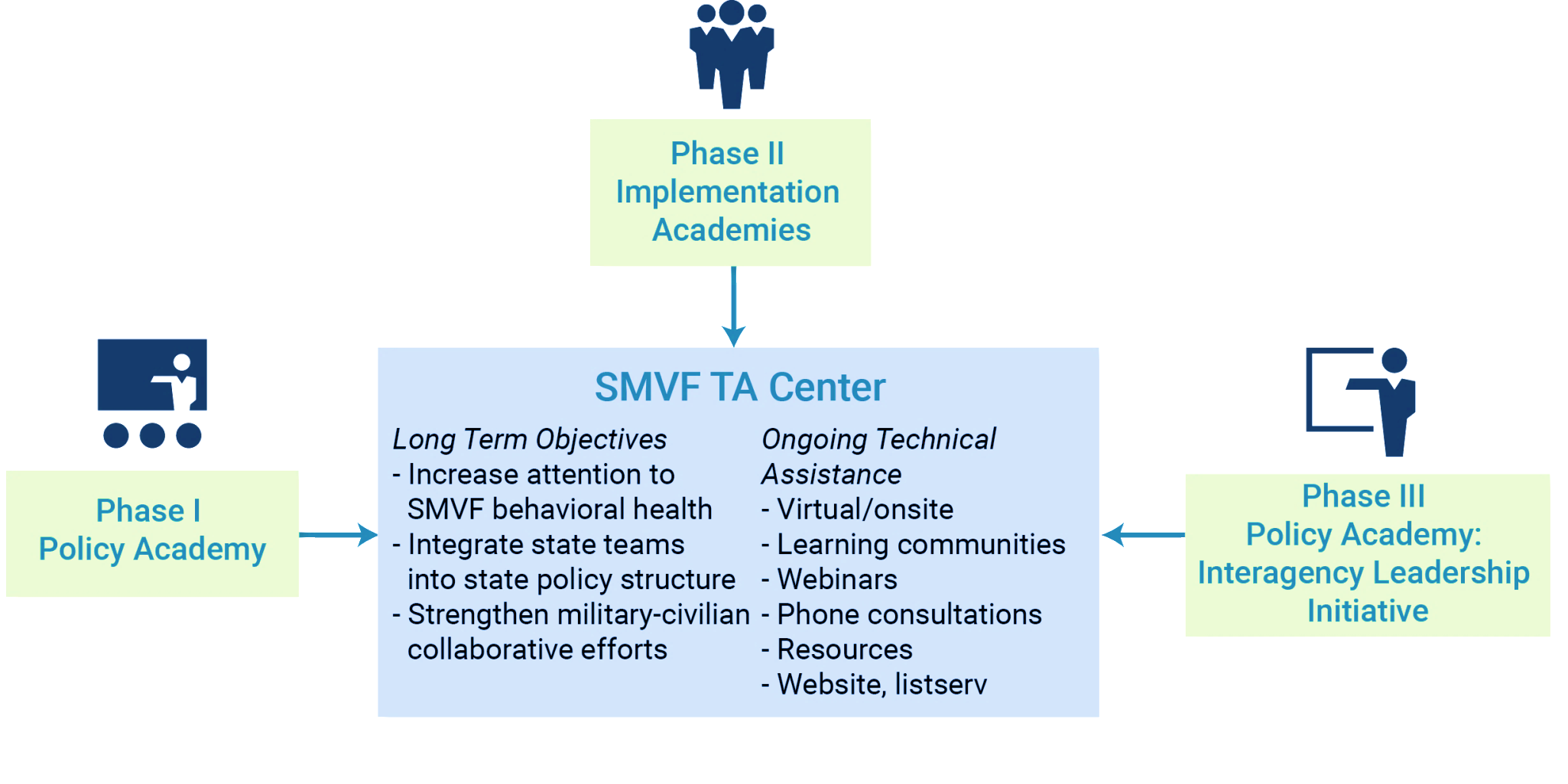 11
Technical Assistance Opportunities
Webinar
Live web-based seminar convening several subject matter experts focused on a single topic, addressing a large web-wide audience
Learning Community
Collaborative, multi-session meeting facilitated by SMVF TA Center and subject matter experts to discuss and problem solve with 5-10 state SMVF team members on a specific topic
Virtual Workshop
Live web-based seminar, similar to a webinar, but focused on SMVF team members as primary audience
Individualized Technical Assistance Call
Short scheduled phone call facilitated by SMVF TA Center and joined by subject matter expert and state SMVF team member or as a platform for multiple states to discuss specific issues
12
Interagency Teams Bridge the Gaps
The behavioral health needs of SMVF require a comprehensive set of services that no single agency, organization, or level of government could address on its own.

The team leaders brought together stakeholders from multiple state agencies to build a coordinated response to the needs of SMVF.
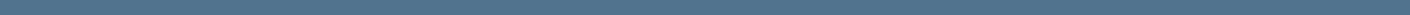 13
Agencies Leading Teams
Interagency state teams are led by a governor-appointed team leader, and each team decides which structure best supports the implementation of their interagency strategic plan, state political climate, and culture
14
Creating a Feasible Interagency State Plan
Reach consensus on common priorities and goals
Streamline and prioritize activities 
Include new partners to build on existing strengths, foster innovation, and maximize resources
Identify concrete products and measurable outcomes
15
Advancing Suicide Prevention Best Practices in Peer Support for Service Members, Veterans, and their Families (SPPEER)Virtual Implementation Academy
16
SPPEER Objectives
Bring together military and civilian peer leaders with key suicide prevention leaders to create an implementation plan designed to support the adoption of SMVF suicide prevention and trauma-informed best practices.
Encourage peers to incorporate suicide prevention best practices in their efforts
Encourage states and communities to include peers in their comprehensive approach to suicide prevention
17
SPPEER Logic Model
SMVF Suicide Prevention and Peer Support Priorities
Increasing Impact of the Peer Workforce 
Incorporating suicide prevention best practices into SMVR peer training 
Incorporating military cultural competency into peer training 
Developing credentialing, licensing, and reimbursement standards for SMVF peers
Building Community Collaboration
Establishing leadership and ongoing interagency focus on SMVF suicide prevention and peer support 
Forming connections and healthy supports in the community 
Aligning state SMVF and suicide prevention plans
Improving Data Access, Sharing, and Analysis 
Screening and assessing needs of SMVF 
Mapping Suicide prevention resources and supports 
Improving access to and sharing of suicide prevention data 
Measuring effectiveness of programs and services
Implementing Suicide Prevention Best Practices
Applying the Comprehensive Approach to Suicide Prevention 
Integrating SMVF with Zero Suicide, community-based mental health programs, and other suicide prevention initiatives
Outcomes Tracking, Evaluation, and Improvements
18
Participating Delegations
Florida
Illinois
Michigan
Missouri
Pennsylvania
New York City
Texas
Virginia
19
SPPEER Process
20
Priorities
Building Community Collaboration 
Increasing Impact of the Peer Workforce
Implementing Suicide Prevention Best Practices 
Improving Data Access, Sharing, and Analysis
21
Best Practices
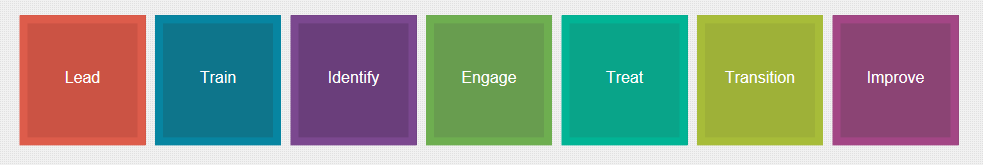 22
Cross Collaboration – Thank you to our Partners
Thank you to our partners who assisted with planning and 
served as subject-matter experts (SMEs)!
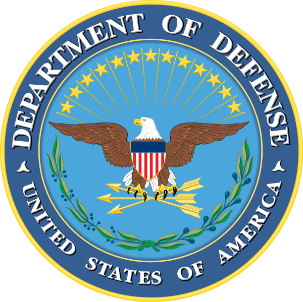 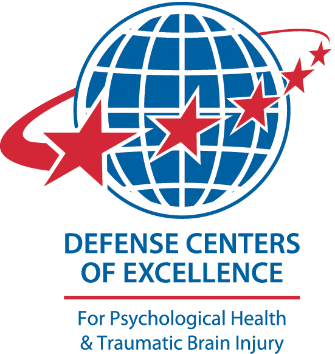 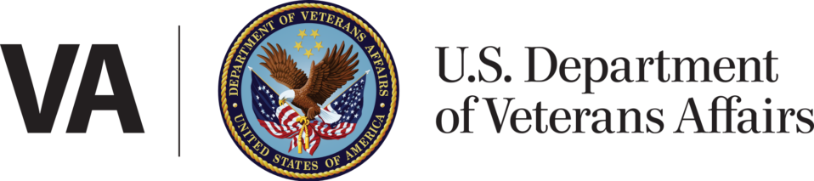 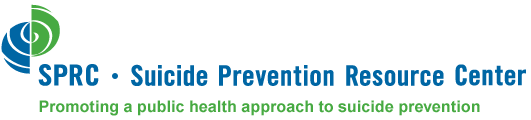 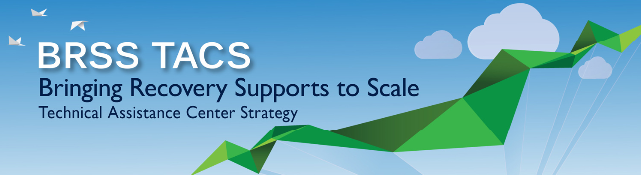 23
SPPEER State Examples
24
Building Community Collaboration
Florida established a suicide prevention focused peer support workgroup that meets regularly to discuss key priorities related to SMVF and to provide recommendations to state leadership.

Missouri established a state SMVF suicide prevention committee (19 members) with workgroups and is holding monthly meetings online.

Texas passed legislation entitled the Veteran Suicide Prevention Act requiring the establishment of a coordinated suicide prevention action plan to increase access to services for veterans to prevent suicides among veterans; the bill mandates coordination with multiple agencies and organizations including SAMHSA’s SMVF TA Center; this will complement the other legislation that was passed which will expand the TX Military Veteran Peer Network.

Virginia has formed a connection with the National Guard, Department of Corrections, and statewide Community Health Promotion Council to collaborate in suicide prevention and peer support efforts.
25
Increasing Impact of the Workforce
Michigan allocated a portion of the Mental Health Block Grant funds for 2017-2018 to train veteran peers in ASIST training.

Illinois provided input on the development of a new Certified Veteran Support Specialist credential. 

Missouri reviewed existing suicide prevention trainings to form recommendations for credentialed and non-credentialed peer training programs.
26
Implementing Suicide Prevention Best Practices
Florida began coordinating with federal and statewide partners to incorporate elements of Zero Suicide to reduce suicide in the state’s veteran community.

Illinois began formulating plans to strengthen networks of suicide survivor peer networks across the state to support postvention efforts.

Michigan National Guard has scheduled a motorcycle ride for suicide prevention in the fall.

Texas submitted a proposal for the National Suicide Prevention Strategy grant, which includes suicide prevention-specific programming that recognizes SMVF as a population of focus. 

Virginia began planning for the development of a veteran survey tool to identify veteran prevalence and their patronage at Virginia Community Clinics.
27
Improving Data Access, Sharing, and Analysis
Florida committed to leveraging their interagency team to develop and employ an SMVF resource inventory across the state.

Pennsylvania began working with the Coroner’s Association to explore data sharing options.

Texas delegation reached consensus to partner with TexVet and Texas A&M Health Science Center on the development of a database that will detail the state’s SMVF demographics. 

Virginia has taken preliminary steps to conduct a statewide assessment of provider awareness and access to suicide prevention trained certified peers.
28
Ongoing SPPEER Technical Assistance
Technical Assistance calls with SMEs: 
E.g., Suicide Prevention Resource Center and Peer organizations
Summer Technical Assistance Series:
Catalog of SMEs
29
Contact Information
SAMHSA:
Region VIII Administrator Charles Smith PhD
Charles.Smith@samhsa.hhs.gov 

Cicely Burrows-McElwain, LCSW-C 
Phone: (240) 276-1111
E-mail: cicely.burrows-mcelwain@samhsa.hhs.gov
SMVF TA Center:
Donna Aligata, R.N.C.  
Phone: (518) 439-7415 ext. 5258
E-mail: SMVFTACenter@prainc.com
30